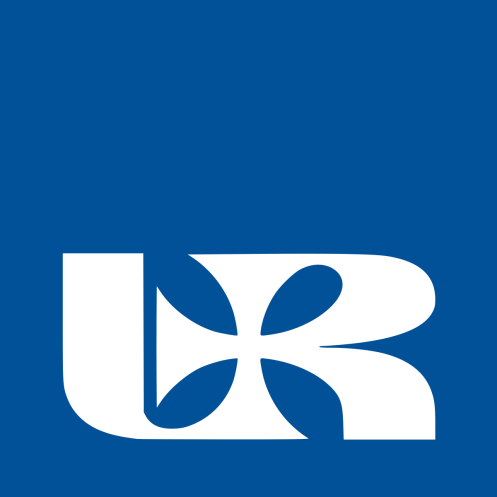 Rzeszower  UniversitätFakultät für Wirtschaftswissenschaften
Angebot und Nachfrage
Bearbeitet von: 

Maja Jakubczyk 
Studentin des 2. Studienjahres (2022/2023)
Rzeszower  Universität
Fakultät für Wirtschaftswissenschaften
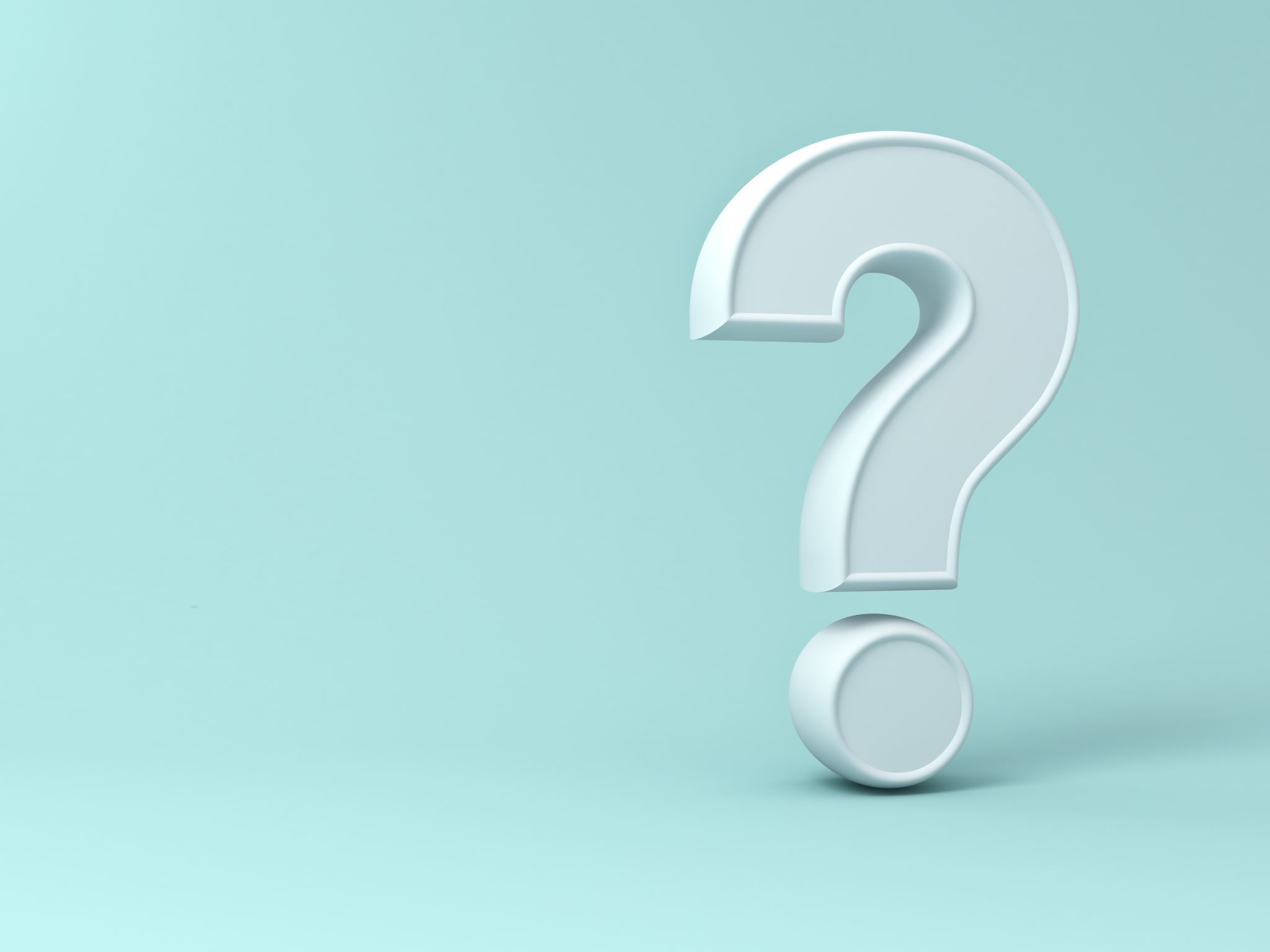 Agenda
1 . Definitionen:
1.1 das Angebot
1.2 Die Nachfrage
1.3 Das Marktgleichgewicht
2. Diagram
3. Preisbildung in verschedenen Matktformen
3.1 im Monopol
3.2. im Polypol 
3.3. im Oligopol
4.das Lexikon
5.die Quelle
Das angebot
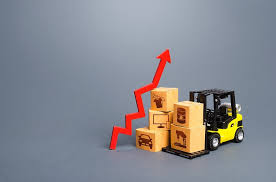 Das Angebot ist die Menge einer Ware, die die Verkäufer bereit sind, zu unterschiedlichen Preisen anzubieten, wobei davon ausgegangen wird, dass andere Elemente, die die Marktsituation charakterisieren, konstant bleiben.
Die Nachfrage
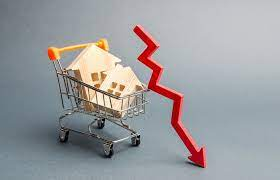 Die Nachfrage ist der Komplementärbegriff zum Angebot. Er bezeichnet den tatsächlichen Bedarf an bestimmten Gütern oder Dienstleistungen bei potenziellen Handelspartnern wie Unternehmen und Haushalten.
Das Marktgleichgewicht
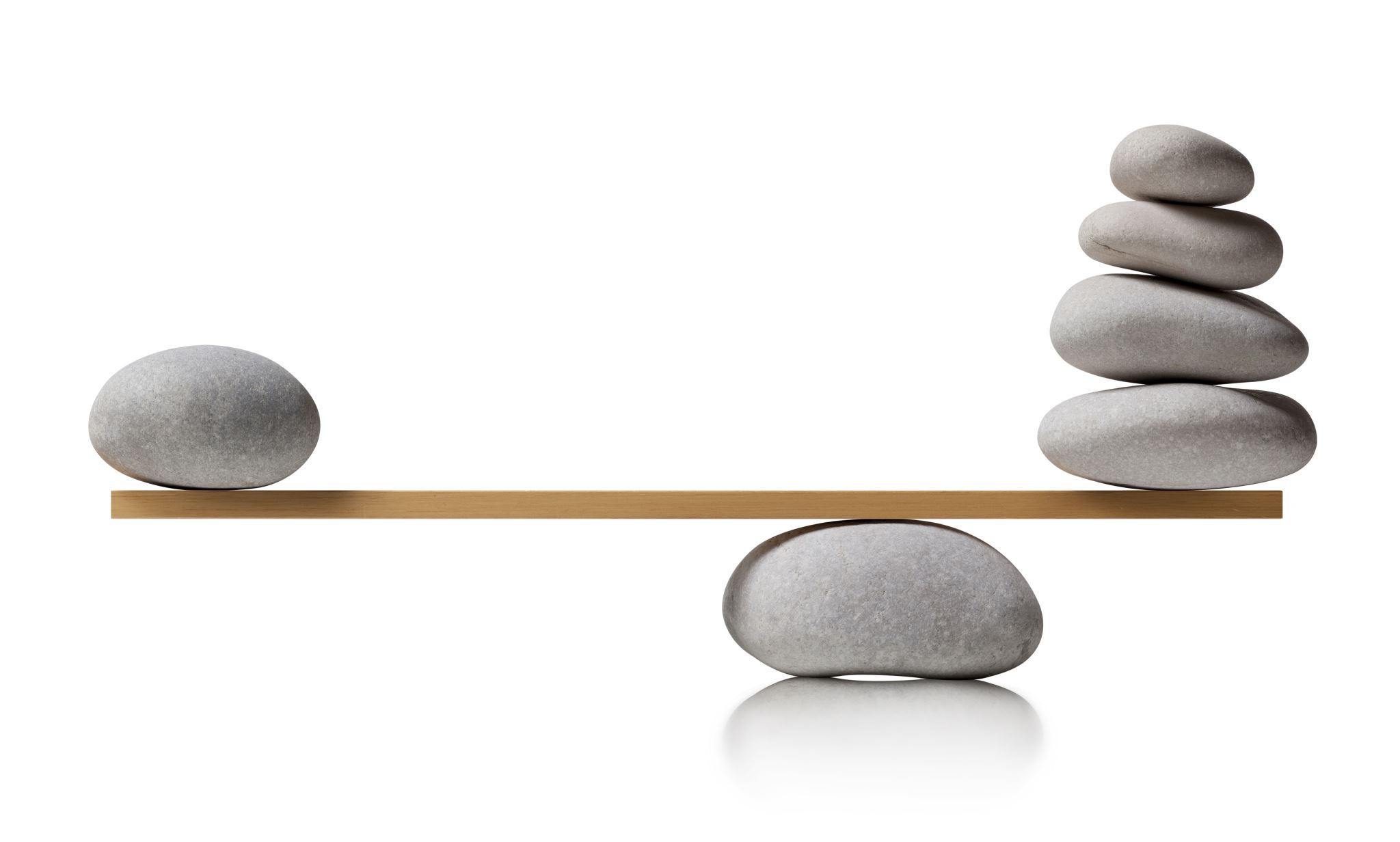 Das Gleichgewicht auf einem Markt entsteht zwischen zwei Faktoren: Angebot und Nachfrage. Das bedeutet, dass genau die Menge an Gütern nachgefragt wird, die auf dem Markt angeboten wird. Diese Menge wird auch als Gleichgewichtsmenge bezeichnet.
https://www.ionos.de/startupguide/unternehmensfuehrung/angebot-und-nachfrage/
Marktformen
Preisbildung im Monopol
Wenn es auf einem Markt nur einen Anbieter gibt, spricht man von einem Monopol. Der Preis für das Produkt wird vom Anbieter – dem Monopolisten bestimmt.
Preisbildung im Polypol
Das genaue Gegenteil ist das Polypol.    Hier gibt es viele Anbieter und auch  viele Nachfrager. Alle Verkäufer stehen  im Wettbewerb zueinander.
Preisbildung im Oligopol
Die letzte wichtige Marktform ist das Oligopol. Es eine Mischform von Polypol und Monopol.
die Gesamtmenge - ilość całkowita
vorhanden -  obecny
die Dienstleistung - usługa 
hingegen - natomiast
nötig - konieczny
Tatsächlichen- rzeczywisty 
der Bedarf- zapotrzebowanie
Der Kom­ple­men­tär­be­griff- termin uzupełniający
der Haushalt  - gospodarstwo domowe
Das Gleichgewicht- równowaga
die Menge- ilość
bezeichnen - oznaczać
der Anbieter - dostawca 
bestimmt - okreslony
außerdem  - poza tym
der Wettbewerb - konkurencja
üblich- zwykły
der  Preismechanismus- mechanizm rynkowy 
genau  - dokładnie
das Gegenteil - przeciwieństwo
Zueinander- wzajemnie
gebildet  - wykształcony 
die Mischform - forma mieszana 
unterscheiden  - rozróżniać
wenig  - niewiele
Wörterbuch
Die QUELLE
https://www.ionos.de/startupguide/unternehmensfuehrung/angebot-und-nachfrage/
https://www.nachhilfe-team.net/studitipps/marktformen/
https://www.nachhilfe-team.net/studitipps/marktformen/
Danke für Ihre Aufmerksamkeit!